ΑΜΥΓΔΑΛΙΑ (ΓΛΩΣΣΑ)
Υπεύθυνη εκπαιδευτικός Φαίη Πατίκα
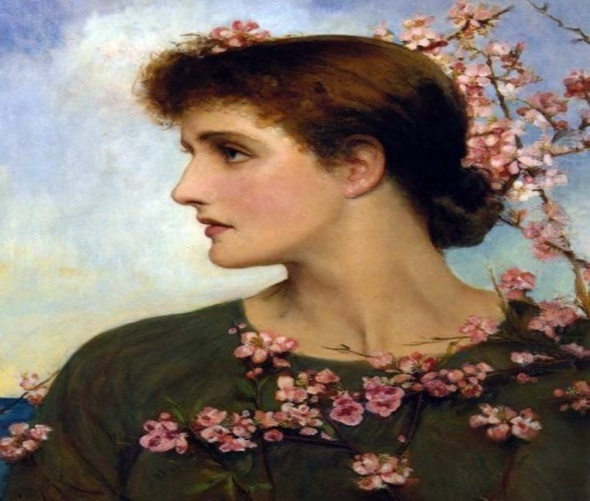 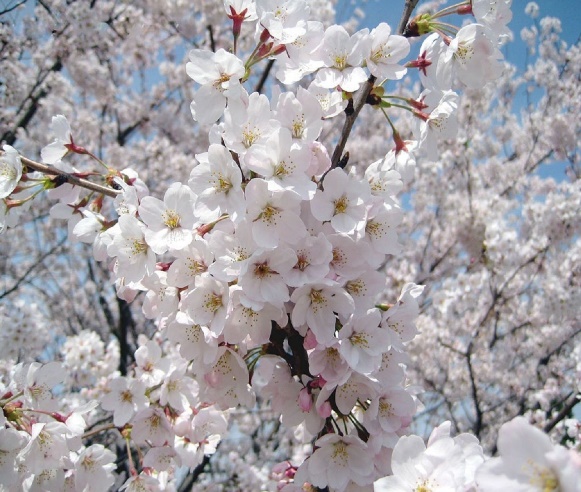 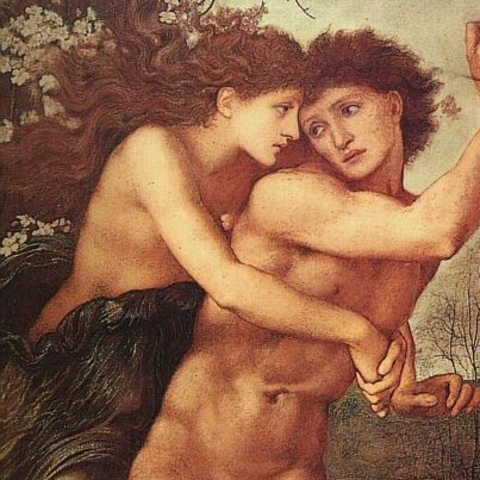 ΦΥΛΛΙΣ
ΑΜΥΓΔΑΛΙΑ
ΔΗΜΟΦΩΝΤΑΣ
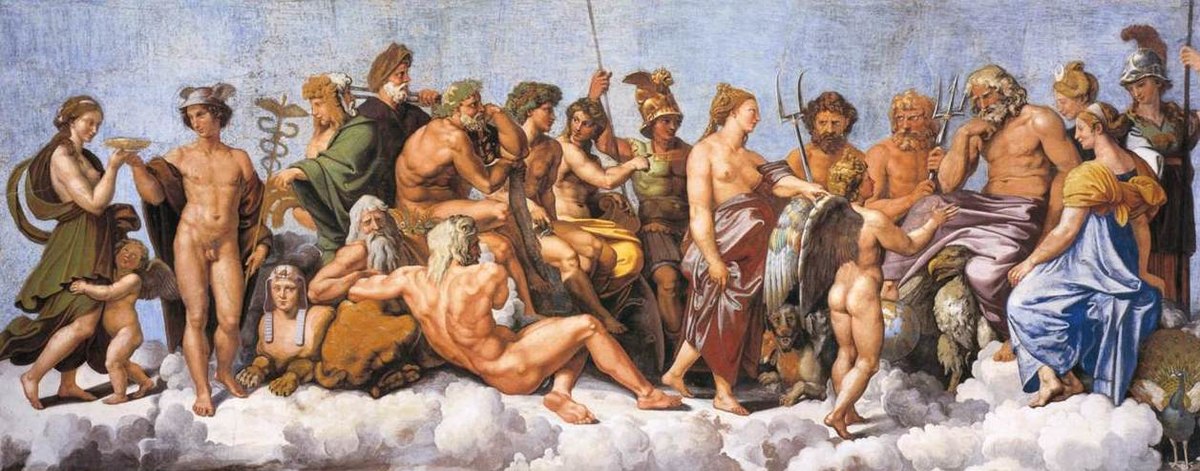 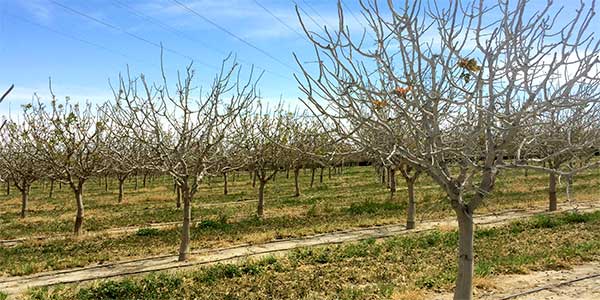 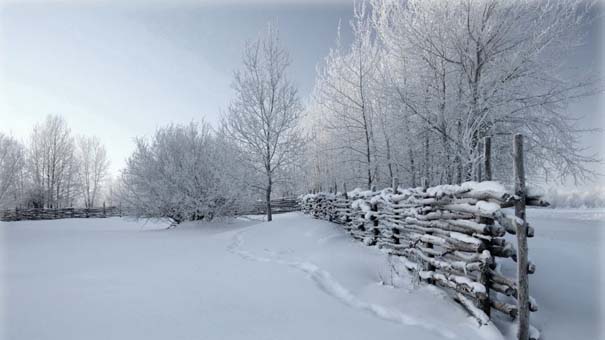 ΔΕΝΤΡΟ
ΧΕΙΜΩΝΑΣ
ΘΕΟΙ
ΑΜΥΓΔΑΛΙΑ
ΔΗΜΟΦΩΝΤΑΣ
ΦΥΛΛΙΣ
ΘΕΟΙ
ΧΕΙΜΩΝΑΣ
ΔΕΝΤΡΟ
3  ΑΜΥΓΔΑΛΙΑ
2     ΔΕΝΤΡΟ
1        ΘΕΟΙ
6  ΔΗΜΟΦΩΝΤΑΣ
4  ΧΕΙΜΩΝΑΣ
5       ΦΥΛΛΙΣ
Δ    δ          1
ΦΥΛΛΙΣ
Θ   θ
Θ   θ          2
ΑΜΥΓΔΑΛΙΑ
Χ   χ
ΔΗΜΟΦΩΝΤΑΣ
Χ    χ          3
Φ   φ
ΔΕΝΤΡΟ
Φ   φ         4
Α   α
ΧΕΙΜΩΝΑΣ
Δ   δ
Α   α          5
Δ   δ
ΘΕΟΙ
Δ   δ          6